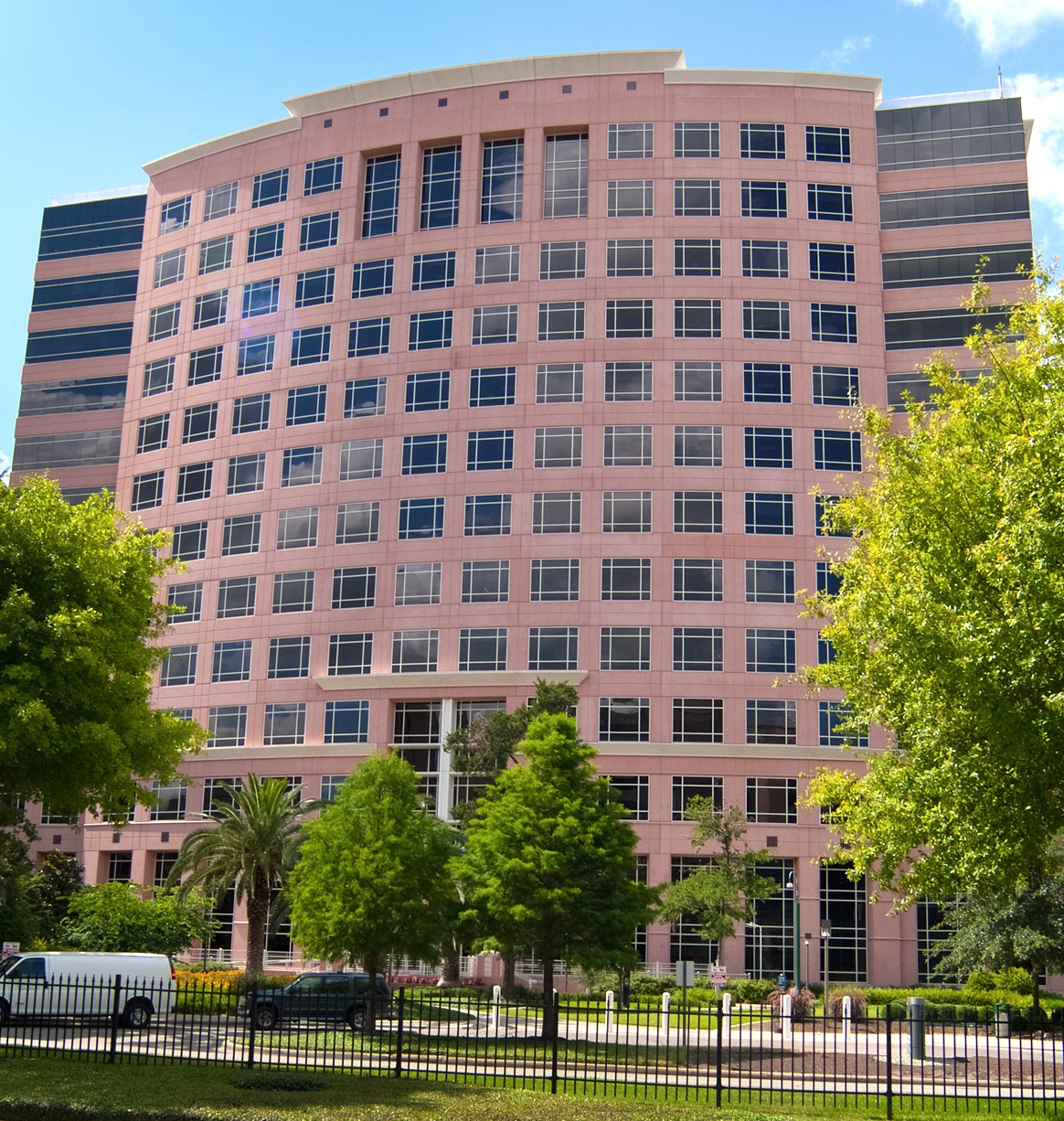 FERPA BASIC TRAINING SLIDES
Content Provided By:
	Barbara Holthaus
	U.T. System Administration
	Office of General Counsel
	April 2015
WHAT IS FERPA?
It is a Federal law:  the Family Educational Rights and Privacy Act, and federal regulations - (34 CFR Part 99).

It gives right to students enrolled at an educational institution to:
Inspect, review and request amendments to errors in their ‟Education Records”; and
Give their consent before their Education Records are used or disclosed unless a specific FERPA exception applies.

FERPA contains specific exceptions which allow the institution to use or disclose an Education Record without the students’ consent.
Slide 2
WHAT DO I HAVE TO KNOW ABOUT FERPA?
FERPA is a federal law.  All educational institutions that fail to have policies and procedures to ensure FERPA compliance can be audited and/or subject to legal action by the US Department of Education.  In extreme cases they can lose all federal funding.
Slide 3
WHAT DO I HAVE TO 
KNOW ABOUT FERPA?
(Continued)
Regents Rule 50702 and UTS 183 require MD Anderson to:

Adopt policies and procedures that ensure that all faculty and staff can comply with the UT System-wide Policy on FERPA;
Provide all employees with awareness training about those policies and procedures;
Provide specialized and in-depth training to offices and employees as required; and
Make sure that all contracts that involve third party access to FERPA Data have FERPA compliant language.
Slide 4
GOALS FOR THIS TRAINING
Familiarize you about the kinds of records and information you are likely to encounter here at MD Anderson that are subject to FERPA.

Help you to understand the rules that apply to using or disclosing records subject to FERPA.
Learn where to get help if you need to access a record that may be subject to FERPA or receive a request to provide someone with a record that may be subject to FERPA.
Slide 5
INFORMATION SUBJECT
TO FERPA
EDUCATION RECORDS
•	‟Education Records” are defined by FERPA as any records which…
		–	contain information directly related to a student 			who is, or was in attendance at an educational at 			an institution; and


		–	are maintained by the institution, or by a party 				acting for institution.
Slide 6
INFORMATION SUBJECT 
TO FERPA (Continued)
EDUCATION RECORDS INCLUDE:

	–	ALL records in any format including: emails to, from, or about a 	student maintained by a faculty or staff member in a personal or 	private email account, test papers, essays, computer records, 	tracking information from a card swipe, film, photos, videos, audio 	tape, records of disciplinary hearings, application files of any 	individual enrolled or previously enrolled as a student. 

	–	Personally Identifiable Information: Information obtained from Education Records that, alone or combined with other         information, can be used to identify a student.
Slide 7
INFORMATION SUBJECT
TO FERPA 
(Continued)
EDUCATION RECORDS INCLUDE:

		
	–	Employment records of students working in jobs 	designated as 	‟work-study” positions.

	–	‟Education Records” created or maintained by a third party that has a contract to provide a service that the institution could have performed internally.

EDUCATION RECORDS ARE EVERYWHERE!
Slide 8
EXAMPLES OF WHAT ARE 
NOT ‟EDUCATION RECORDS”
– 	Information that is personally observed by a staff or faculty member;

–	Records created and maintained by a law enforcement unit solely for 	law enforcement purposes;

–	Employment records of individuals who are employed in a job that 	does not require student status and can be filled by any person; 

–	Medical records made and maintained about treatment provided to 	students by a health care provider including UT Health’s Student Health 	and Counseling Services;
Slide 9
EXAMPLES OF WHAT ARE 
NOT ‟EDUCATION RECORDS”
 (Continued)
–	Application files of individuals who do not enroll as students;

–	Financial information about a student’s parent or guardian;

–	A record from which all Personally Identifiable Information has been 	removed such that the record cannot be used alone, or in combination with 	other information, to identify a student to whom the record pertains; and

–	Records that only contain information about alumnus not connected with 	the 	alumnus’ attendance as a student.

•	REMINDER:  
		
	MD Anderson is a public institution and a state agency. Almost every record you create or encounter in your employment here is likely to be considered a state record, even if it is not an Education Record subject to FERPA.
Slide 10
WHO IS A ‟STUDENT”
UNDER FERPA?
•	Any individual who is or was ‟in attendance” at the institution.

•	At UT System, ‟student” is defined as any individual enrolled in a 	course of study leading to a degree.

•	At MD Anderson, this includes individuals enrolled in the School of 	Health Professions and the Pediatric Education and Creative Arts 	program (School Program). 

•	‟Student” does not include an individual enrolled in community 	education classes, continuing education, and other similar 	programs.
Slide 11
PARENTS AND FERPA
•	At the K-12 level, FERPA provides parents of students under the 	age of 18 the right to review their children’s Education Records 	and to give consent to access and to the release of the records in 	the absent of an exception.

•	At the University level, this right transfers to the student, even if 	the 	student is under the age of 18 and/or the parent is paying the 	student’s tuition.

•	This may not always sit well with some parents.  The Registrar, the 	Privacy 	Officer, the Offices of Student Affairs and Legal Services 	all have experience and training to help a parent who is unhappy 	about the restrictions that FERPA places on their ability to obtain 	information about their children. If you encounter an unhappy 	parent, seek help from these resources.
Slide 12
WHO MUST COMPLY 
WITH FERPA
All Workforce members (employees, trainees, contractors, and volunteers) who access or use ‟Education Records” of MDA Anderson students for any reason.
Slide 13
More About ‟FERPA” and FERPA DATA
•	For purposes of this training, Education Records and Personally 	Identifiable Information is referred to as  ‟FERPA DATA”.

•	FERPA limits both the ‟Use” and ‟Disclosure” of FERPA Data:

	–	‟Use” is any access to FERPA Data by (1) an MD Anderson Workforce 		member for any purpose; or (2) a third party pursuant to a FERPA           		compliant contract.
	
	–	‟Disclosure” is the granting of access to FERPA Data to a third party 		outside of the institution.

•	FERPA also applies to information disclosed verbally if the information 	was originally obtained from an Education Record (i.e., an employee 	reads a student transcript and then tells a reporter what grade the 	student 	received.)
Slide 14
FERPA’S STUDENT CONSENT 
REQUIREMENTS
•	An educational institution must obtain a student’s 	consent for the use or disclosure of his or her 	educational records UNLESS a specific statutory 	provision allows its use or disclosure without first 	obtaining consent.

•	FERPA provides numerous exceptions to the consent 	requirement.
Slide 15
FERPA’S EXCEPTIONS
The ‟University Official” Exception
•	The ‟University Official Exception” (also called ‟the School 	Official Exception”) is very broad and allows employees to 	perform their duties.

•	The ‟University Official Exception” permits MD Anderson 	Workforce 	members to use and disclose an Education Record 	without student consent for any ‟legitimate educational 	purpose.”

	–	A legitimate educational purpose includes performance 	of any duty a University employee is required or 	permitted to perform as a University employee.
Slide 16
FERPA’S EXCEPTIONS
The ‟University Official” Exception  (Continued)
–	But the exception prohibits use or disclosure of the same 	record for any 	other purpose, including: 

	•	any personal purpose, such as to defend yourself against 		a personal 	complaint, and

	•	disclosure to a third party, such as a law enforcement official or the media, even if the University Official believes the disclosure is  required for the public good.
Slide 17
EXAMPLES OF OTHER FERPA EXCEPTIONS THAT ALLOW USE OR DISCLOSURE OF FERPA DATA WITHOUT STUDENT CONSENT
–	To Federal or State authorities, including System 	Administration and the Board of Regents, authorized by 	law to audit or evaluate a state or federally funded 	education 	program, or to bring an enforcement action 	regarding an educational program.


– 	To another institution to which a student has applied for 	enrollment.

–	To organizations conducting studies on behalf of 	educational institutions pursuant to a FERPA compliant 	agreement.
Slide 18
EXAMPLES OF OTHER FERPA EXCEPTIONS THAT ALLOW USE OR DISCLOSURE OF FERPA DATA WITHOUT STUDENT CONSENT	(Continued)
–	To comply with a valid judicial order or subpoena. 

–	In a health or safety emergency, but on a case by case basis 	to the extent determined by the institution to be required to 	address the emergency.

–	Results of a disciplinary hearing in some specific 	circumstances. 
–	In connection with financial aid for which the student has 	applied or 	received, to determine eligibility, amount, 	conditions of aid, or enforce 	conditions and terms of aid 	received.
Slide 19
EXAMPLES OF OTHER FERPA EXCEPTIONS THAT ALLOW USE OR DISCLOSURE OF FERPA DATA WITHOUT STUDENT CONSENT	(Continued)
–	Disclosure of information on students legally required to 	register as a sex offender. 

–	If the data is ‟Directory Information” (i.e., name, address, 	email address, phone number, dates of attendance and other 	such directory information designated in MD Anderson’s 	FERPA policy.)


	•	HOWEVER, Directory Information may not be released without a student’s consent if a student has ‟opted out” of this exception.
Slide 20
EXAMPLES OF OTHER FERPA EXCEPTIONS THAT ALLOW USE OR DISCLOSURE OF FERPA DATA WITHOUT STUDENT CONSENT  (Continued)
•	MD Anderson’s FERPA policy and school catalog provide 		information as to how a student may ‟opt out.” 


	•	An Opt Out remains in effect, even after the student leaves 	MD Anderson, until the student revokes it in writing.


NOTE:	Normally only the Public Information Officer, or official trained and authorized to release information under the Directory Exception, should do so. This is because, in some cases, releasing Directory Information in a particular context may reveal Personally Identifiable Information about a  student, which is a FERPA violation.
Slide 21
EXAMPLES OF OTHER FERPA EXCEPTIONS THAT ALLOW USE OR DISCLOSURE OF FERPA DATA WITHOUT STUDENT CONSENT	(Continued)
–	For example, a requestor asks for the Directory Information 	about 	all students who have a GPA under 2.5. If the school 	releases the requested Directory Information, this will reveal 	to the requestor that each of these students has a GPA of less 	than 2.5. That 	would 	be a FERPA violation.


THIS IS NOT AN EXHAUSTIVE LIST. SEEK HELP FROM THE SHP’S ASSOCIATE DIRECTOR OF ACADEMIC AND STUDENT AFFAIRS, SCHOOL PROGRAM’S MANAGER, OR LEGAL SERVICES BEFORE RELEASING ANY INFORMATION THAT MAY BE SUBJECT TO FERPA!
Slide 22
WHO MUST COMPLY 
WITH FERPA?
•	UT System Administration Offices and the Board of Regents: 	System 	officials can access an institution’s FERPA data under 	certain exceptions (i.e., to provide it to a third party under the 	Research or Audit exceptions, such as for Coordinating Board 	reporting.)  All such data must be used and maintained by 	System or the Board only as permitted by FERPA, including 	entering into a FERPA compliant contract with the third party 	that restricts the third party’s subsequent Use and Disclosure 	the data. 

•	Contractors:  MD Anderson can outsource the provision of services 	that involve third party access to, or creation, of FERPA Data to a 	contractor if the contract requires the vendor to comply with the 	institution’s requirements for maintaining all FERPA Data 	confidentially and securely.
Slide 23
CONTRACTS AND FERPA
•	In contracting for services, you must first determine if the 	contract will or may involve outsourcing of MD Anderson’s 	FERPA 	Data to a contractor.  This includes contracts where students are 	required to give their personal information directly to the 	contractor, who then maintains or processes it on behalf of             	MD Anderson.

•	If a potential contract involves any outside access to FERPA Data, 	the contract must contain specific terms that require the 	contractor to comply with the institution’s specific FERPA 	compliant confidentiality and security requirements.
Slide 24
CONTRACTS AND FERPA (Continued)
•	If you are not sure if FERPA Data will be involved in a contract 	you are working on, it is your obligation to find out.

•	You can also get help from [Privacy Person at institution],  [name of 	institution’s in-house legal officers] [or] the Office General Counsel 	at UT System if you are not sure if a 	contract involves FERPA data.
Slide 25
FERPA AND INFORMATION
SECURITY
•	Unlike HIPAA and other Breach Notification Laws, FERPA is not a 	Security Rule.  However, since FERPA requires MD Anderson to 	keep FERPA Data confidential, it must be maintained securely at all 	times.

•	You must know, understand and follow MD Anderson’s general 	rules for handling and storing confidential data securely as to all 	FERPA Data that you use or maintain.
Slide 26
FERPA AND INFORMATION
SECURITY 
(Continued)
•	If you become aware that FERPA Data is subject to unauthorized 	access, 	you must report it immediately as a potential security 	incident to MD Anderson’s Information Security Offices so that 	the proper individuals can investigate and determine what             	MD Anderson’s duties are to respond to the incident, depending 	on the type of FERPA Data and the nature of the access that 	occurred. 

•	Under FERPA, most unauthorized access does not require provision 	of breach notices to affected students, but FERPA does require 	the access to be documented in the affected student’s records. 	Also, other breach notice laws may apply to certain FERPA data  	(i.e., if the FERPA data includes a student’s SSN.)
Slide 27
HOW DO I KEEP IT 
ALL STRAIGHT?
•	You don’t have to be a FERPA expert on your first day! This training is 	provided to make you aware of the fact that FERPA Data is everywhere 	and some of the information accessible in your new position may be 	subject to FERPA.

•	The general rule of thumb is that as long as you are only accessing and 	sharing information as needed to do your job, you are probably 	complying with FERPA since the University Official Exception allows any 	Workforce member to access any FERPA Data the member needs to 	perform an official duty.

•	If you are involved in sharing University records or information with 	others, you need to be aware that some of it, including emails that you 	send and receive may contain FERPA Data. You must understand your 	department’s or office’s policies and procedures for using and sharing 	FERPA Data.
Slide 28
HOW DO I KEEP IT 
ALL STRAIGHT? 
(Continued)
•	If you aren’t 100% sure what to do, get help! If you receive a subpoena, 	Texas Public Information Request, litigation hold, or some other request 	for records that you are not specifically trained to respond to: Get help. 	Ask your supervisor or contact Legal Services.

•	Under UT System’s FERPA rules, MD Anderson will provide more 	extensive training to employees who are likely to have routine access to 	FERPA and the specific requirements they will need to follow. 
	
	–	If you work in an office such as Student Affairs, or Information Technology, Information Security that handles a high volume of FERPA Data, you will probably be learning a lot more about FERPA in the future.
	–	If you are involved in contracts, you probably will, too.
	–	If you think you need training and you haven’t gotten it - ask!
Slide 29
WHAT IF I THINK I (OR SOMEONE ELSE) MAY HAVE VIOLATED FERPA?
Don’t panic!
Tell your supervisor immediately.
Make sure that the proper report is made to the School of Health Profession’s Associate Director of Academic and Student Affairs at (713) 745-1205 or the School Program’s Manager, as appropriate, and Information Security.

Cooperate - help your department or office figure out what went wrong so it can fix any problems, (including ineffective policies), so there isn’t a next time!
Slide 30
FINAL THOUGHTS
Remember that FERPA Data is everywhere! 
MD Anderson’s policies on FERPA are at [insert websites for the Handbook of Operating Procedures and other FERPA policies at the institution].
The persons at MD Anderson who can answer questions about FERPA or this training are the:
		School of Health Profession’s Associate Director of 					Academic and Student Affairs, Brandon Hernandez, at 				(713) 745-1205 or bhernandez2@mdanderson.org; and 
		
		School Program’s Manager, Daniel Smith, at 
		(713) 792-7681 or dlsmith4@mdanderson.org
Slide 31
FINAL THOUGHTS
(Continued)
The UT System Privacy Coordinator in the Office of General Counsel, Barbara Holthaus, bholthaus@utsystem.edu, is also available to advise institutions on interpreting and understanding FERPA.
The federal regulations on FERPA are at http://www2.ed.gov/policy/gen/guid/fpco/pdf/2012-final-regs.pdf

Regents Rule 50702 is at http://www.utsystem.edu/board-of-regents/rules/50702-confidentiality-and-security-education-records-subject-family-education  
                
UTS 183 on FERPA is at http://www.utsystem.edu/board-of-regents/policy-library/policies/uts183-maintenance-education-records-subject-family-educati
When in doubt about FERPA, ask somebody!
Slide 32